Ammo Bar
Delete this and replace it with your…
Extra Graphs
Extra Tables
Extra Figures
Extra information you are worried  about leaving out.
Short/punchy title for  your poster here:
Subtitle for your poster to follow here.
Main finding goes here,  translated into plain English.  Emphasise the important  words or key message
for more impact and
readability.
Presenter:
Presenter Name
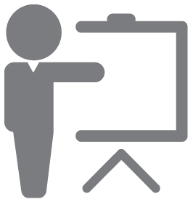 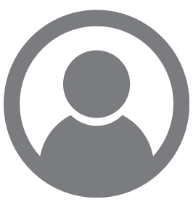 Author Name1, Author Name2,  Author Name3, Author Name4  Affiliations
Introduction
Who cares? Explain why your study matters in the fastest,  most brutal way possible (feel free to add graphics!)
Heading Title
Lorem ipsum dolor sit amet, at elitr vivendum indoctum sit, fugit  populo sea ea. In vero omnesque eam. Eu vulputate interesset quo,  vim ut vitae altera sanctus, vim et laudem splendide.
Heading Title
Lorem ipsum dolor sit amet, at elitr vivendum indoctum sit, fugit  populo sea ea. In vero omnesque eam. Eu vulputate interesset quo,  vim ut vitae altera sanctus, vim et laudem splendide.
Methods
Explain the methods to your findings (feel free to add graphics!)
How did you find this?
Collected (what) from (population)
How you tested it.
Illustrate your methods if you can!
Acknowledgements
Lorem ipsum dolor sit amet, at elitr vivendum indoctum sit, fugit  populo sea ea. In vero omnesque eam. Eu vulputate interesset quo,  vim ut vitae altera sanctus, vim et laudem splendide.
Results
Present the results of your findings  (feel free to add graphics!)
Graph/table with essential results.
All the other correlations to be placed in the ammo bar.
References
Lorem ipsum dolor sit amet, at elitr vivendum indoctum sit, fugit  populo sea ea. In vero omnesque eam. Eu vulputate interesset quo,  vim ut vitae altera sanctus, vim et laudem splendide.
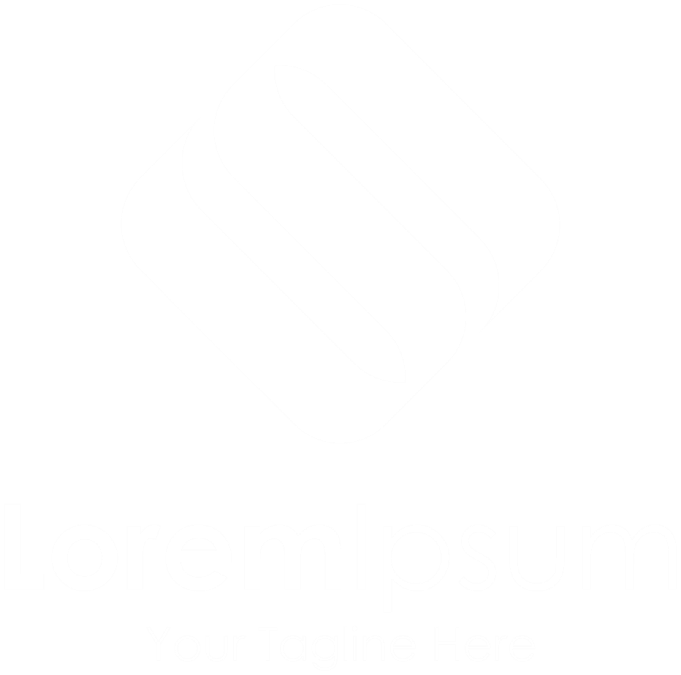 Ammo Bar
Delete this and replace it with your…
Extra Graphs
Extra Tables
Extra Figures
Extra information you are worried  about leaving out.
Short/punchy title for  your poster here:
Subtitle for your poster to follow here.
Main finding goes here,  translated into plain English.  Emphasise the important  words or key message
for more impact and
readability.
Presenter:
Presenter Name
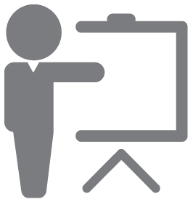 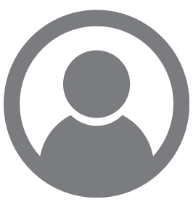 Author Name1, Author Name2,  Author Name3, Author Name4  Affiliations
Introduction
Who cares? Explain why your study matters in the fastest,  most brutal way possible (feel free to add graphics!)
Heading Title
Lorem ipsum dolor sit amet, at elitr vivendum indoctum sit, fugit  populo sea ea. In vero omnesque eam. Eu vulputate interesset quo,  vim ut vitae altera sanctus, vim et laudem splendide.
Heading Title
Lorem ipsum dolor sit amet, at elitr vivendum indoctum sit, fugit  populo sea ea. In vero omnesque eam. Eu vulputate interesset quo,  vim ut vitae altera sanctus, vim et laudem splendide.
Methods
Explain the methods to your findings (feel free to add graphics!)
How did you find this?
Collected (what) from (population)
How you tested it.
Illustrate your methods if you can!
Acknowledgements
Lorem ipsum dolor sit amet, at elitr vivendum indoctum sit, fugit  populo sea ea. In vero omnesque eam. Eu vulputate interesset quo,  vim ut vitae altera sanctus, vim et laudem splendide.
Results
Present the results of your findings  (feel free to add graphics!)
Graph/table with essential results.
All the other correlations to be placed in the ammo bar.
References
Lorem ipsum dolor sit amet, at elitr vivendum indoctum sit, fugit  populo sea ea. In vero omnesque eam. Eu vulputate interesset quo,  vim ut vitae altera sanctus, vim et laudem splendide.
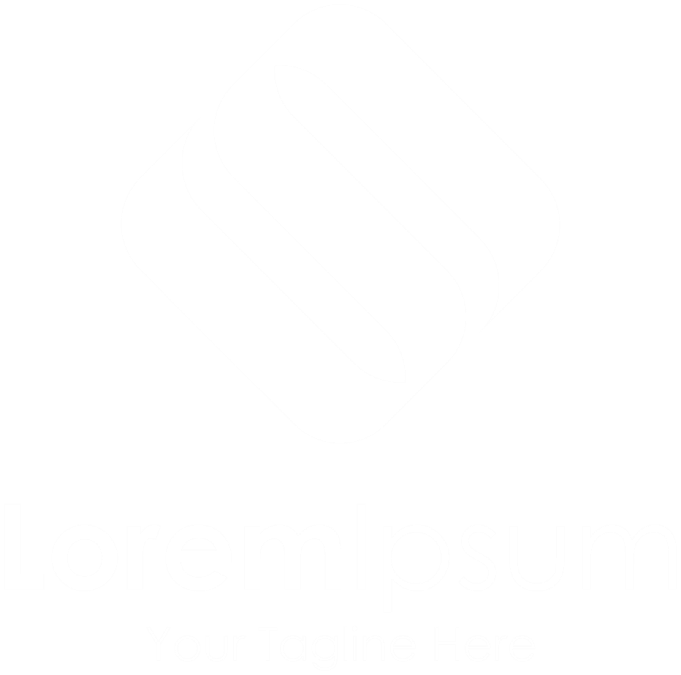 Ammo Bar
Delete this and replace it with your…
Extra Graphs
Extra Tables
Extra Figures
Extra information you are worried  about leaving out.
Short/punchy title for  your poster here:
Subtitle for your poster to follow here.
Main finding goes here,  translated into plain English.  Emphasise the important  words or key message
for more impact and
readability.
Presenter:
Presenter Name
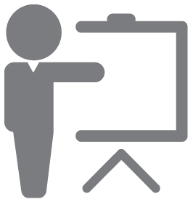 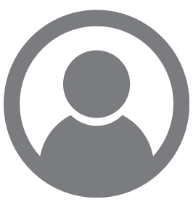 Author Name1, Author Name2,  Author Name3, Author Name4  Affiliations
Introduction
Who cares? Explain why your study matters in the fastest,  most brutal way possible (feel free to add graphics!)
Heading Title
Lorem ipsum dolor sit amet, at elitr vivendum indoctum sit, fugit  populo sea ea. In vero omnesque eam. Eu vulputate interesset quo,  vim ut vitae altera sanctus, vim et laudem splendide.
Heading Title
Lorem ipsum dolor sit amet, at elitr vivendum indoctum sit, fugit  populo sea ea. In vero omnesque eam. Eu vulputate interesset quo,  vim ut vitae altera sanctus, vim et laudem splendide.
Methods
Explain the methods to your findings (feel free to add graphics!)
How did you find this?
Collected (what) from (population)
How you tested it.
Illustrate your methods if you can!
Acknowledgements
Lorem ipsum dolor sit amet, at elitr vivendum indoctum sit, fugit  populo sea ea. In vero omnesque eam. Eu vulputate interesset quo,  vim ut vitae altera sanctus, vim et laudem splendide.
Results
Present the results of your findings  (feel free to add graphics!)
Graph/table with essential results.
All the other correlations to be placed in the ammo bar.
References
Lorem ipsum dolor sit amet, at elitr vivendum indoctum sit, fugit  populo sea ea. In vero omnesque eam. Eu vulputate interesset quo,  vim ut vitae altera sanctus, vim et laudem splendide.
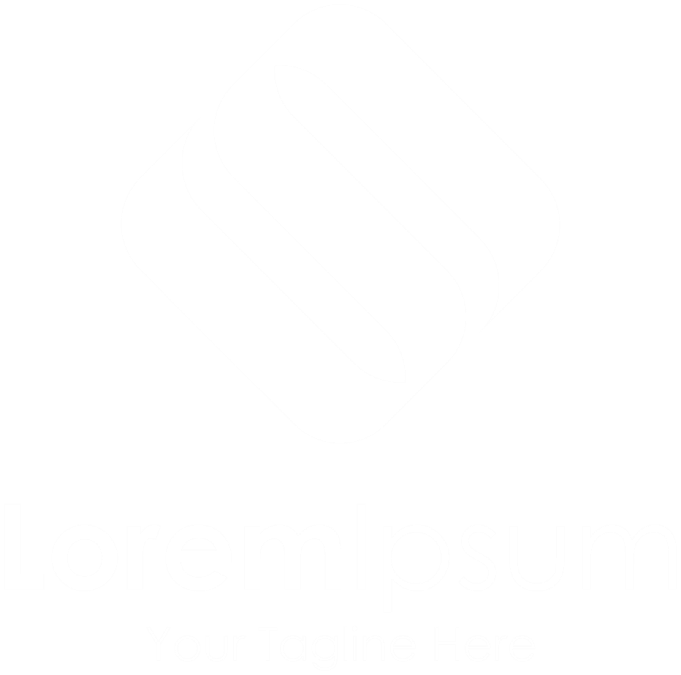 Ammo Bar
Delete this and replace it with your…
Extra Graphs
Extra Tables
Extra Figures
Extra information you are worried  about leaving out.
Short/punchy title for  your poster here:
Subtitle for your poster to follow here.
Main finding goes here,  translated into plain English.  Emphasise the important  words or key message
for more impact and
readability.
Presenter:
Presenter Name
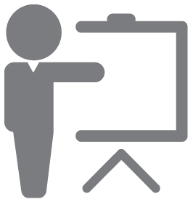 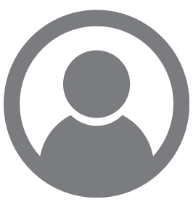 Author Name1, Author Name2,  Author Name3, Author Name4  Affiliations
Introduction
Who cares? Explain why your study matters in the fastest,  most brutal way possible (feel free to add graphics!)
Heading Title
Lorem ipsum dolor sit amet, at elitr vivendum indoctum sit, fugit  populo sea ea. In vero omnesque eam. Eu vulputate interesset quo,  vim ut vitae altera sanctus, vim et laudem splendide.
Heading Title
Lorem ipsum dolor sit amet, at elitr vivendum indoctum sit, fugit  populo sea ea. In vero omnesque eam. Eu vulputate interesset quo,  vim ut vitae altera sanctus, vim et laudem splendide.
Methods
Explain the methods to your findings (feel free to add graphics!)
How did you find this?
Collected (what) from (population)
How you tested it.
Illustrate your methods if you can!
Acknowledgements
Lorem ipsum dolor sit amet, at elitr vivendum indoctum sit, fugit  populo sea ea. In vero omnesque eam. Eu vulputate interesset quo,  vim ut vitae altera sanctus, vim et laudem splendide.
Results
Present the results of your findings  (feel free to add graphics!)
Graph/table with essential results.
All the other correlations to be placed in the ammo bar.
References
Lorem ipsum dolor sit amet, at elitr vivendum indoctum sit, fugit  populo sea ea. In vero omnesque eam. Eu vulputate interesset quo,  vim ut vitae altera sanctus, vim et laudem splendide.
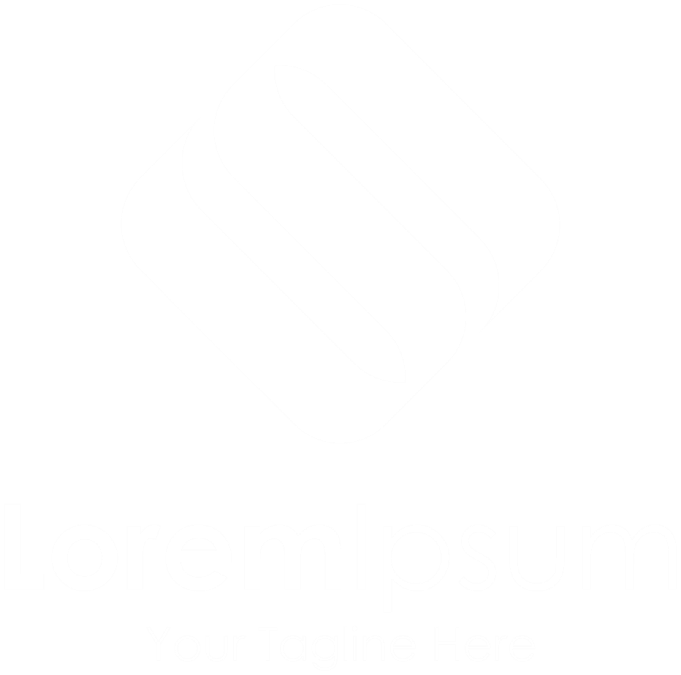 Ammo Bar
Delete this and replace it with your…
Extra Graphs
Extra Tables
Extra Figures
Extra information you are worried  about leaving out.
Short/punchy title for  your poster here:
Subtitle for your poster to follow here.
Main finding goes here,  translated into plain English.  Emphasise the important  words or key message
for more impact and
readability.
Presenter:
Presenter Name
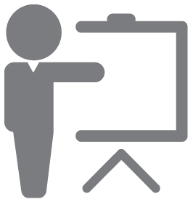 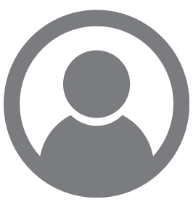 Author Name1, Author Name2,  Author Name3, Author Name4  Affiliations
Introduction
Who cares? Explain why your study matters in the fastest,  most brutal way possible (feel free to add graphics!)
Heading Title
Lorem ipsum dolor sit amet, at elitr vivendum indoctum sit, fugit  populo sea ea. In vero omnesque eam. Eu vulputate interesset quo,  vim ut vitae altera sanctus, vim et laudem splendide.
Heading Title
Lorem ipsum dolor sit amet, at elitr vivendum indoctum sit, fugit  populo sea ea. In vero omnesque eam. Eu vulputate interesset quo,  vim ut vitae altera sanctus, vim et laudem splendide.
Methods
Explain the methods to your findings (feel free to add graphics!)
How did you find this?
Collected (what) from (population)
How you tested it.
Illustrate your methods if you can!
Acknowledgements
Lorem ipsum dolor sit amet, at elitr vivendum indoctum sit, fugit  populo sea ea. In vero omnesque eam. Eu vulputate interesset quo,  vim ut vitae altera sanctus, vim et laudem splendide.
Results
Present the results of your findings  (feel free to add graphics!)
Graph/table with essential results.
All the other correlations to be placed in the ammo bar.
References
Lorem ipsum dolor sit amet, at elitr vivendum indoctum sit, fugit  populo sea ea. In vero omnesque eam. Eu vulputate interesset quo,  vim ut vitae altera sanctus, vim et laudem splendide.
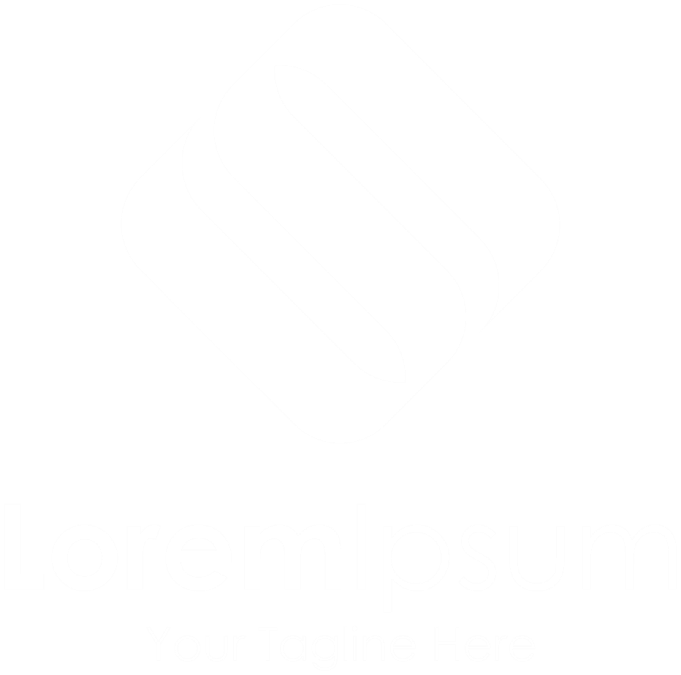 Ammo Bar
Delete this and replace it with your…
Extra Graphs
Extra Tables
Extra Figures
Extra information you are worried  about leaving out.
Short/punchy title for  your poster here:
Subtitle for your poster to follow here.
Main finding goes here,  translated into plain English.  Emphasise the important  words or key message
for more impact and
readability.
Presenter:
Presenter Name
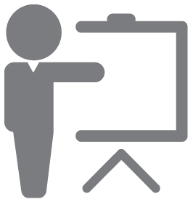 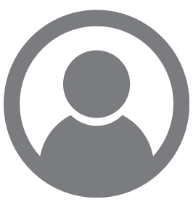 Author Name1, Author Name2,  Author Name3, Author Name4  Affiliations
Introduction
Who cares? Explain why your study matters in the fastest,  most brutal way possible (feel free to add graphics!)
Heading Title
Lorem ipsum dolor sit amet, at elitr vivendum indoctum sit, fugit  populo sea ea. In vero omnesque eam. Eu vulputate interesset quo,  vim ut vitae altera sanctus, vim et laudem splendide.
Heading Title
Lorem ipsum dolor sit amet, at elitr vivendum indoctum sit, fugit  populo sea ea. In vero omnesque eam. Eu vulputate interesset quo,  vim ut vitae altera sanctus, vim et laudem splendide.
Methods
Explain the methods to your findings (feel free to add graphics!)
How did you find this?
Collected (what) from (population)
How you tested it.
Illustrate your methods if you can!
Acknowledgements
Lorem ipsum dolor sit amet, at elitr vivendum indoctum sit, fugit  populo sea ea. In vero omnesque eam. Eu vulputate interesset quo,  vim ut vitae altera sanctus, vim et laudem splendide.
Results
Present the results of your findings  (feel free to add graphics!)
Graph/table with essential results.
All the other correlations to be placed in the ammo bar.
References
Lorem ipsum dolor sit amet, at elitr vivendum indoctum sit, fugit  populo sea ea. In vero omnesque eam. Eu vulputate interesset quo,  vim ut vitae altera sanctus, vim et laudem splendide.
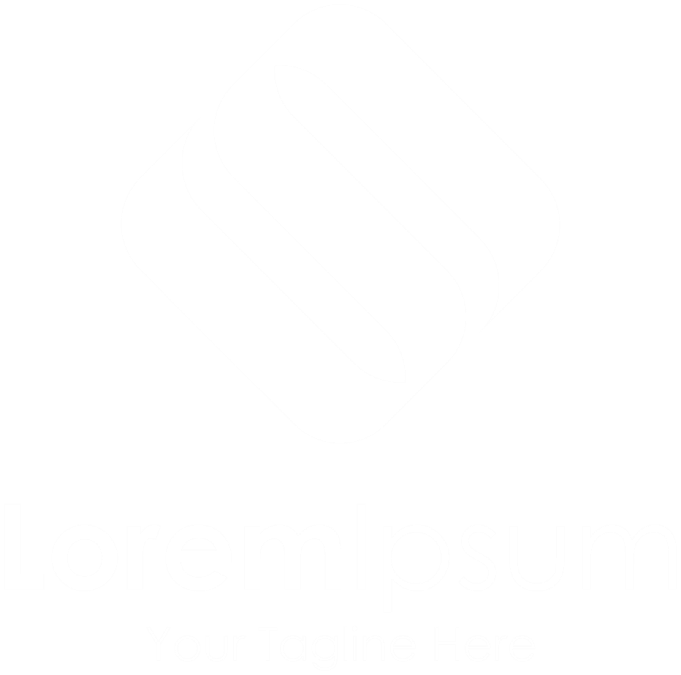 Ammo Bar
Delete this and replace it with your…
Extra Graphs
Extra Tables
Extra Figures
Extra information you are worried  about leaving out.
Short/punchy title for  your poster here:
Subtitle for your poster to follow here.
Main finding goes here,  translated into plain English.  Emphasise the important  words or key message
for more impact and
readability.
Presenter:
Presenter Name
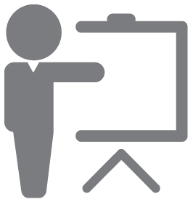 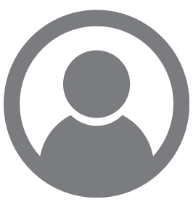 Author Name1, Author Name2,  Author Name3, Author Name4  Affiliations
Introduction
Who cares? Explain why your study matters in the fastest,  most brutal way possible (feel free to add graphics!)
Heading Title
Lorem ipsum dolor sit amet, at elitr vivendum indoctum sit, fugit  populo sea ea. In vero omnesque eam. Eu vulputate interesset quo,  vim ut vitae altera sanctus, vim et laudem splendide.
Heading Title
Lorem ipsum dolor sit amet, at elitr vivendum indoctum sit, fugit  populo sea ea. In vero omnesque eam. Eu vulputate interesset quo,  vim ut vitae altera sanctus, vim et laudem splendide.
Methods
Explain the methods to your findings (feel free to add graphics!)
How did you find this?
Collected (what) from (population)
How you tested it.
Illustrate your methods if you can!
Acknowledgements
Lorem ipsum dolor sit amet, at elitr vivendum indoctum sit, fugit  populo sea ea. In vero omnesque eam. Eu vulputate interesset quo,  vim ut vitae altera sanctus, vim et laudem splendide.
Results
Present the results of your findings  (feel free to add graphics!)
Graph/table with essential results.
All the other correlations to be placed in the ammo bar.
References
Lorem ipsum dolor sit amet, at elitr vivendum indoctum sit, fugit  populo sea ea. In vero omnesque eam. Eu vulputate interesset quo,  vim ut vitae altera sanctus, vim et laudem splendide.
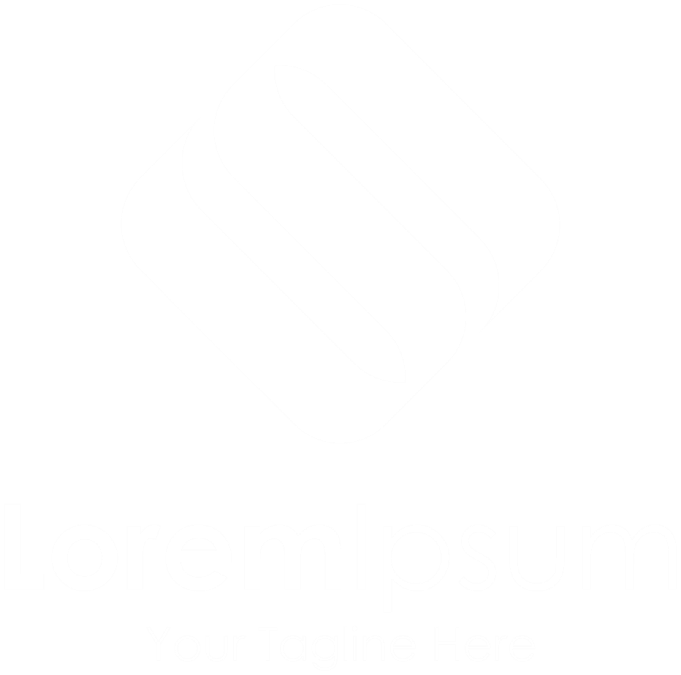 Ammo Bar
Delete this and replace it with your…
Extra Graphs
Extra Tables
Extra Figures
Extra information you are worried  about leaving out.
Short/punchy title for  your poster here:
Subtitle for your poster to follow here.
Main finding goes here,  translated into plain English.  Emphasise the important  words or key message
for more impact and
readability.
Presenter:
Presenter Name
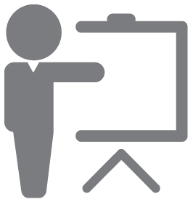 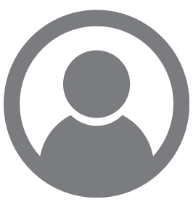 Author Name1, Author Name2,  Author Name3, Author Name4  Affiliations
Introduction
Who cares? Explain why your study matters in the fastest,  most brutal way possible (feel free to add graphics!)
Heading Title
Lorem ipsum dolor sit amet, at elitr vivendum indoctum sit, fugit  populo sea ea. In vero omnesque eam. Eu vulputate interesset quo,  vim ut vitae altera sanctus, vim et laudem splendide.
Heading Title
Lorem ipsum dolor sit amet, at elitr vivendum indoctum sit, fugit  populo sea ea. In vero omnesque eam. Eu vulputate interesset quo,  vim ut vitae altera sanctus, vim et laudem splendide.
Methods
Explain the methods to your findings (feel free to add graphics!)
How did you find this?
Collected (what) from (population)
How you tested it.
Illustrate your methods if you can!
Acknowledgements
Lorem ipsum dolor sit amet, at elitr vivendum indoctum sit, fugit  populo sea ea. In vero omnesque eam. Eu vulputate interesset quo,  vim ut vitae altera sanctus, vim et laudem splendide.
Results
Present the results of your findings  (feel free to add graphics!)
Graph/table with essential results.
All the other correlations to be placed in the ammo bar.
References
Lorem ipsum dolor sit amet, at elitr vivendum indoctum sit, fugit  populo sea ea. In vero omnesque eam. Eu vulputate interesset quo,  vim ut vitae altera sanctus, vim et laudem splendide.
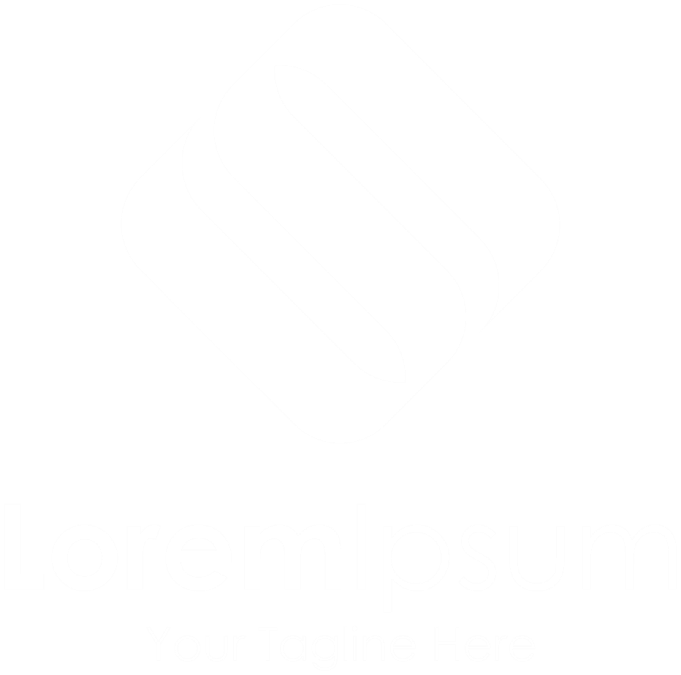 Ammo Bar
Delete this and replace it with your…
Extra Graphs
Extra Tables
Extra Figures
Extra information you are worried  about leaving out.
Short/punchy title for  your poster here:
Subtitle for your poster to follow here.
Main finding goes here,  translated into plain English.  Emphasise the important  words or key message
for more impact and
readability.
Presenter:
Presenter Name
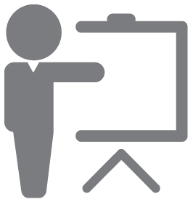 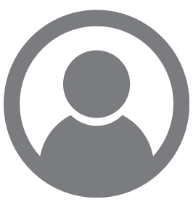 Author Name1, Author Name2,  Author Name3, Author Name4  Affiliations
Introduction
Who cares? Explain why your study matters in the fastest,  most brutal way possible (feel free to add graphics!)
Heading Title
Lorem ipsum dolor sit amet, at elitr vivendum indoctum sit, fugit  populo sea ea. In vero omnesque eam. Eu vulputate interesset quo,  vim ut vitae altera sanctus, vim et laudem splendide.
Heading Title
Lorem ipsum dolor sit amet, at elitr vivendum indoctum sit, fugit  populo sea ea. In vero omnesque eam. Eu vulputate interesset quo,  vim ut vitae altera sanctus, vim et laudem splendide.
Methods
Explain the methods to your findings (feel free to add graphics!)
How did you find this?
Collected (what) from (population)
How you tested it.
Illustrate your methods if you can!
Acknowledgements
Lorem ipsum dolor sit amet, at elitr vivendum indoctum sit, fugit  populo sea ea. In vero omnesque eam. Eu vulputate interesset quo,  vim ut vitae altera sanctus, vim et laudem splendide.
Results
Present the results of your findings  (feel free to add graphics!)
Graph/table with essential results.
All the other correlations to be placed in the ammo bar.
References
Lorem ipsum dolor sit amet, at elitr vivendum indoctum sit, fugit  populo sea ea. In vero omnesque eam. Eu vulputate interesset quo,  vim ut vitae altera sanctus, vim et laudem splendide.
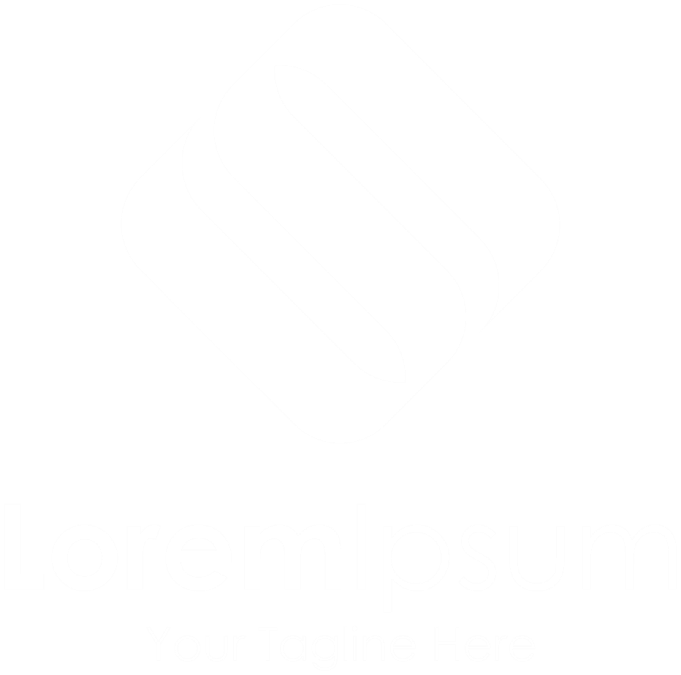